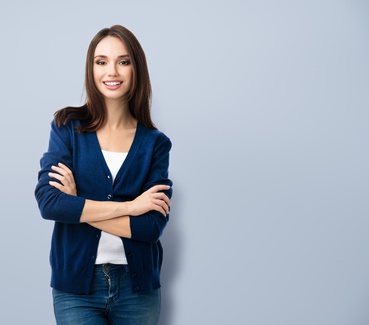 Lorem ipsum dolor sit amet, consectetur adipiscing elit. Morbi tristique sapien nec nulla rutrum imperdiet. Nullam faucibus augue id velit luctus maximus. Interdum et malesuada fames ac ante ipsum primis in faucibus. Etiam bibendum, ante nec luctus posuere, odio enim semper tortor, id eleifend mi 
ante vitae ex.
000 111 333
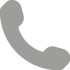 agalland@mail.com
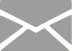 12 Street Name, Madrid
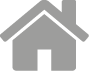 Amélie
GALLAND
TÍTULO DEL PUESTO
agalland
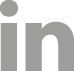 amelieg
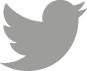 EXPERIENCIA INTERNACIONAL
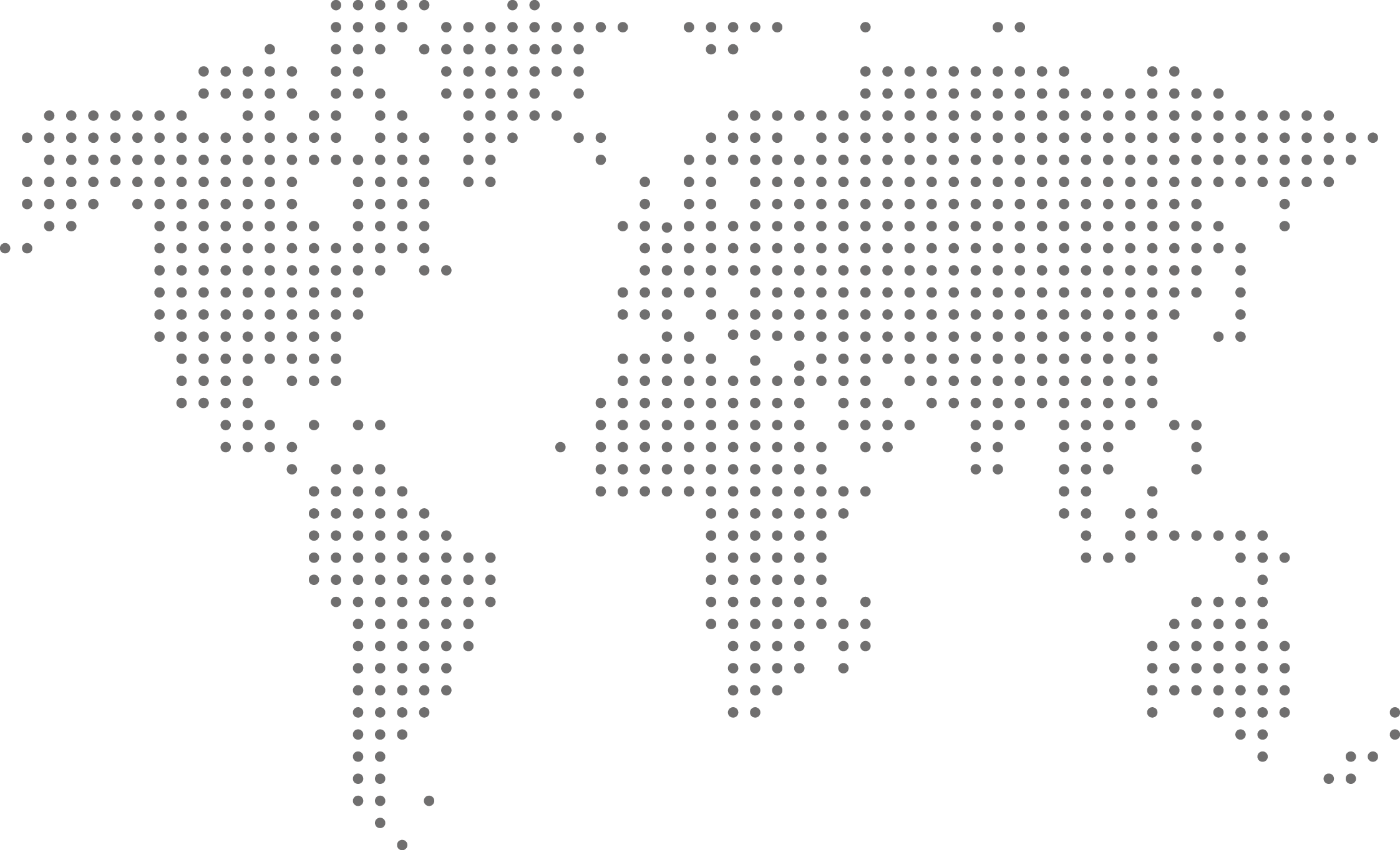 New York, USA   2014-2016
Puesto   Empresa
Lorem ipsum dolor sit amet, consectetur adipiscing elit.
San Petersburgo, Rusia   2012-2014
Puesto   Empresa
Lorem ipsum dolor sit amet, consectetur adipiscing elit.
Sidney, Australia   2012-2014
Puesto   Empresa
Lorem ipsum dolor sit amet, consectetur adipiscing elit.
Tokio, Japón   2010-2012
Puesto   Empresa
Lorem ipsum dolor sit amet, consectetur adipiscing elit.
ESTUDIOS
HABILIDADES PROFESIONALES
INFORMÁTICA
logística
gestión de proyectos
desarrollo empresarial
contabilidad
ventas
2006 – 2010
2010 – 2012
2012
photoshop
TÍTULO  CENTRO EDUCATIVO 
Lorem ipsum dolor sit amet, consectetur adipiscing elit.
TÍTULO  CENTRO EDUCATIVO 
Lorem ipsum dolor sit amet, consectetur adipiscing elit.
TÍTULO  CENTRO EDUCATIVO 
Lorem ipsum dolor sit amet, consectetur adipiscing elit.
redes sociales
corel draw
ms office
mac/pc